الگوریتم دسته بندی میانگین K 
دسته بندی میانگین K به ترتیب زیر ادامه می یابد: اولاً، k مشاهده به طور تصادفی از میان N مشاهده بر طبق تعداد دسته ها انتخاب شده است. آنها به مراکز دسته های اولیه تبدیل می شوند. ثانیاً، برای N-K مشاهده باقیمانده، نزدیک ترین دسته از نظر فاصله اقلیدسی با توجه به Xi=(xi1,xi2,….,xip,….xip) یافت می شود.
16/33
پیشنهادات
نتیجه گیری کلی
تقسیم بندی
مقدمه
چکیده
تحلیل دسته
بعد از اختصاص هر مشاهده به نزدیک ترین دسته، مرکز دسته مجدداً محاسبه می گردد. در نهایت، بعد از تخصیص کلیه مشاهدات، فاصله اقلیدسی بین هر مشاهده و نقطه وسط دسته محاسبه شده و اختصاص آن به نزدیک ترین دسته یا غیره تائید می گردد.
17/33
پیشنهادات
نتیجه گیری کلی
تقسیم بندی
مقدمه
چکیده
تحلیل دسته
تحلیل دسته بندی میانگینK  فوزی 
دسته بندی فوزی نمونه ها را به 1<K<N دسته تقسیم کرده، عضویت دسته نمونه و مراکز دسته را همزمان باهم برآورد می نماید. عضویت دسته xi در دسته s; usi بین 0 و 1 بوده و به شرح ذیل تعریف شده است:
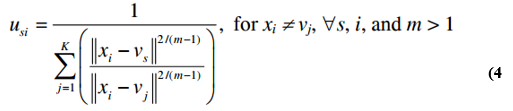 18/33
پیشنهادات
نتیجه گیری کلی
تقسیم بندی
مقدمه
چکیده
تحلیل دسته
مقدار بهینه u  به گونه ای بدست می آید که تابع هدف زیر به حداقل برسد:

حدود بکار رفته عبارتند از:
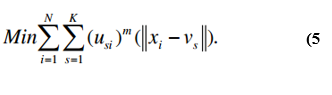 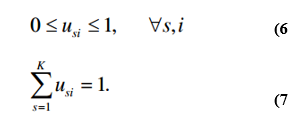 19/33
پیشنهادات
نتیجه گیری کلی
تقسیم بندی
مقدمه
چکیده
تحلیل دسته